Bienvenue en cycle 5/8
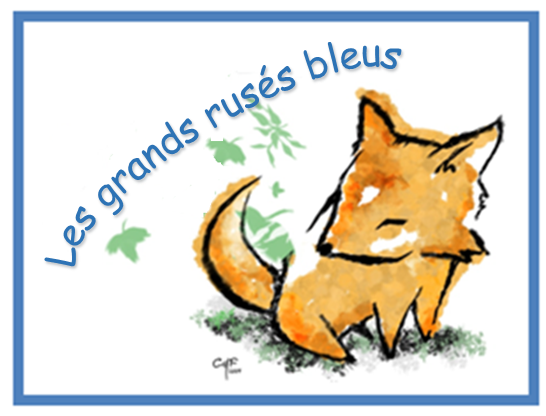 Classe de Madame Murielle
De jeu en jeu, l’enfant devient   « Je »
Nouvelle organisation
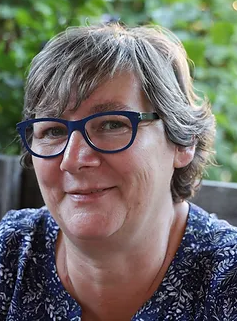 Madame Murielle:
 3ième  maternelle

Madame Isabelle:
 1ère primaire

Madame Hugo: 
 2ième primaire

Monsieur Fréderic: 
   2ième primaire
4 classes
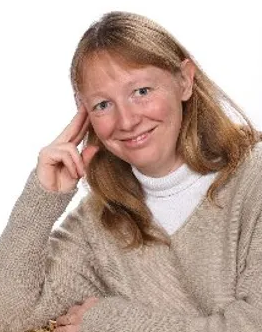 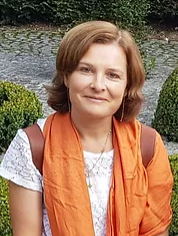 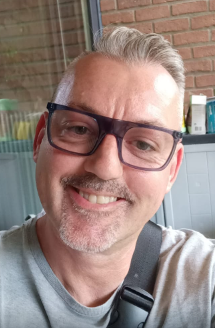 Notre journée de classe
Présentation d’une journée:
8h20		Accueil dans la cour
8h30		Rassemblement au coin tapis
		Météo, présence, calendrier 
8h45                       Ateliers autonomes
                               (Inspiration Montessori, Freinet) 
9h20 		Temps d’apprentissages
10h10                Collation
10h40	               Récréation
11h 		Temps d’apprentissages
12h                    Diner en classe 
12h30                Récréation 		
13h40                Temps d’apprentissages
15h20		Fin de la journée
La collation
Viser  une alimentation saine et variée
		Lundi: Fruit ou légume
		Mardi: Produit laitier
		Mercredi: Collation libre
		Jeudi: Fruit ou légume
		Vendredi: Biscuit sans chocolat

Sensibiliser les enfants à la gestion des déchets
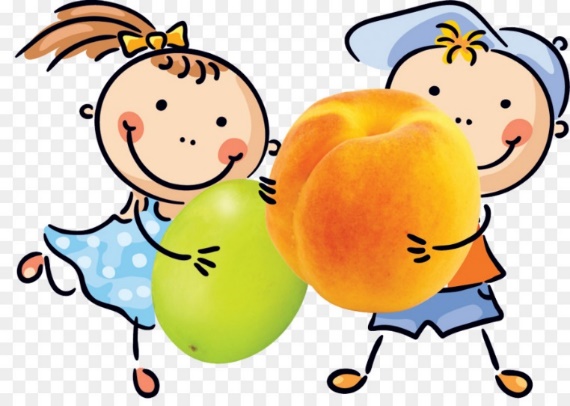 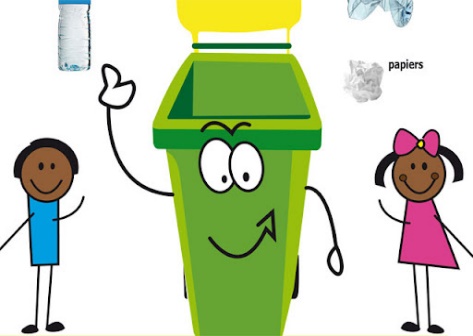 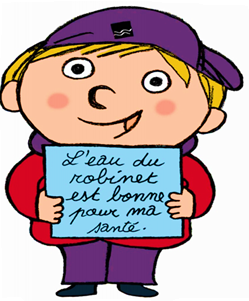 A l‘eau, à l’eau…
Pour favoriser de bonnes habitudes d’hygiène alimentaire….
Chaque jour les enfants apportent une gourde remplie d’eau.
Ils peuvent boire chaque fois qu’ils entrent en classe.
Les enfants emportent leurs  gourdes d’eau au cours de psychomotricité pour le sensibiliser à de bonnes habitudes sportives.
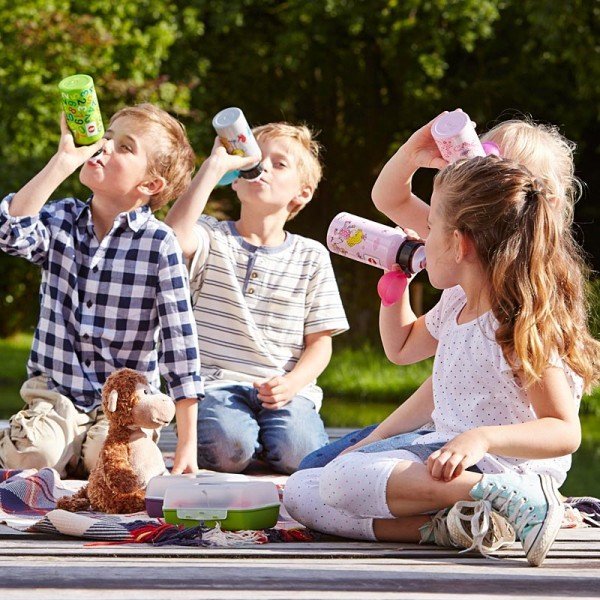 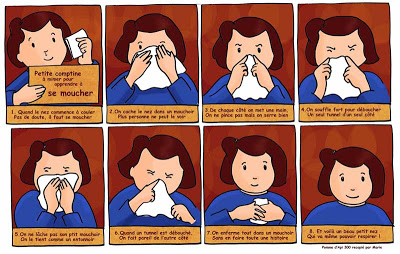 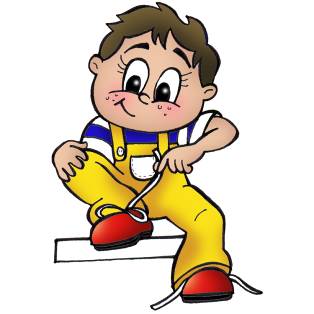 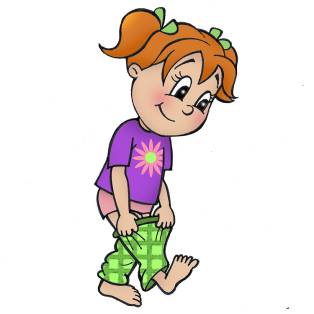 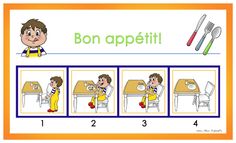 Pour une meilleure autonomie…
Nous insistons sur quelques règles élémentaires



L’enfant enfile et ferme sa veste.
Il sait vider seul son cartable a4 min. (farde, boîte à tartine)
Il est capable de se moucher .
Il est capable de s’habiller seul.
Il est capable de rester à table et de manger dans le calme, proprement
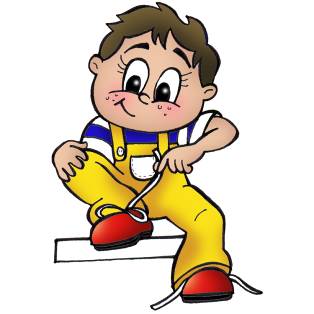 Chaque enfant a en lui 8 intelligences et les développe naturellement avec plaisir…
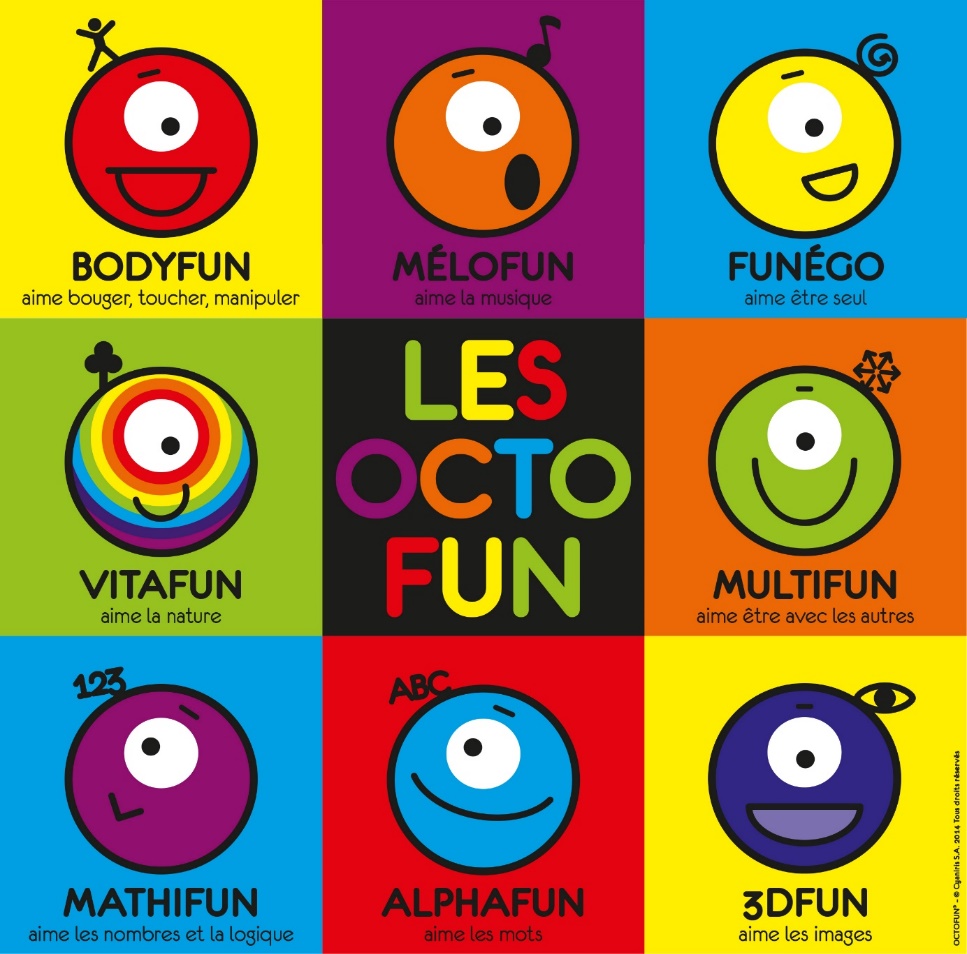 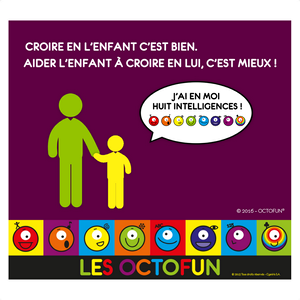 Objectifs: travailler l’estime de soi, respecter le rythme et les forces de chaque enfant, entretenir le plaisir d’apprendre, développer l’autonomie….
Les ateliers autonomes
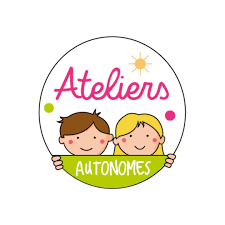 Une évaluation individuelle consignée dans un cahier
Ateliers de défis individuels journaliers (issus du programme officiel)
Organisés en rapport avec les 8 intelligences (Octofuns)
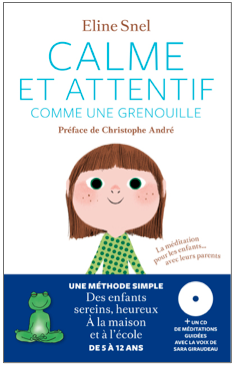 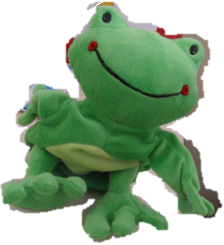 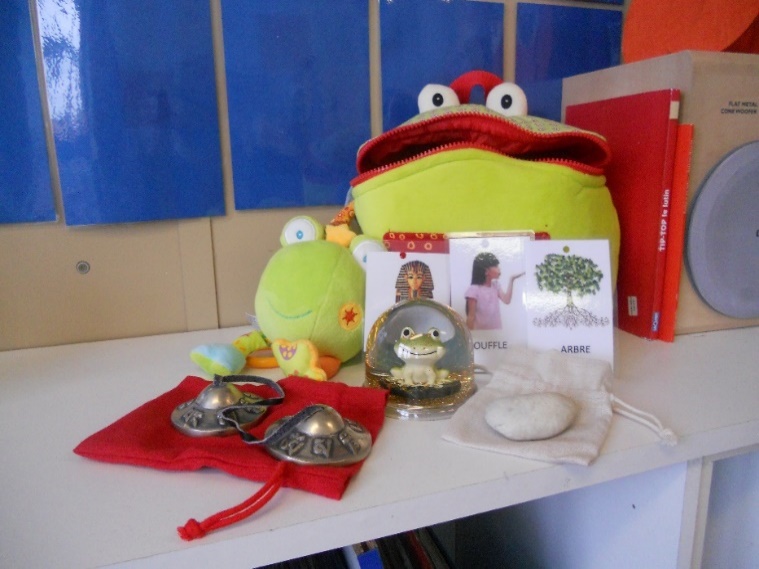 Formation basée sur la pleine conscience

Les activités se déroulent par petites séquences de quelques minutes chaque jour
La méthode est basée sur des exercices de relaxation qui favorisent la concentration et aide à la  gestion du stress.
Le matériel utilisé est ludique, affectif et a pour objectif de calmer les enfants afin qu’ils soient plus réceptifs aux apprentissages.
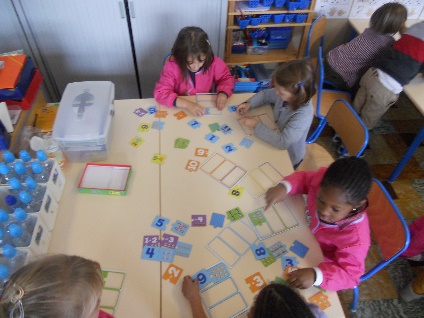 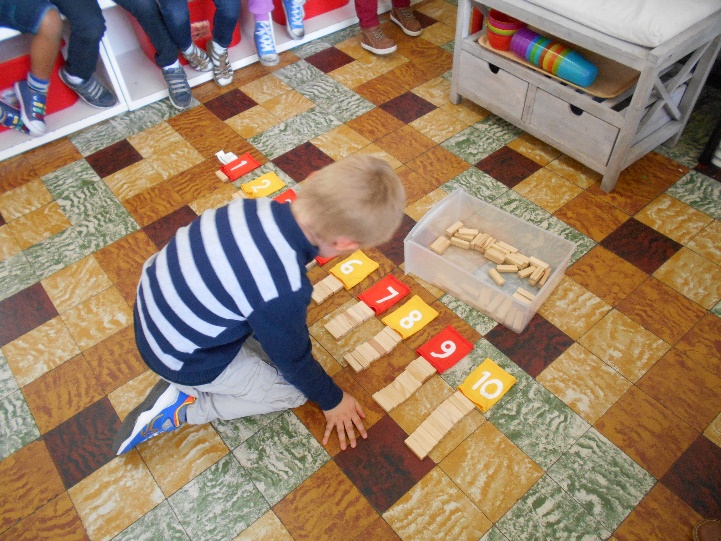 En mathématique
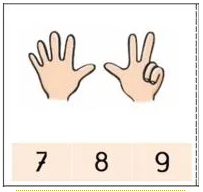 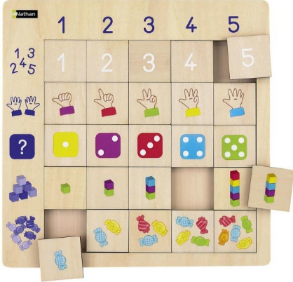 Nombres de 1 à 10 et plus …
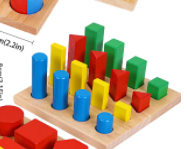 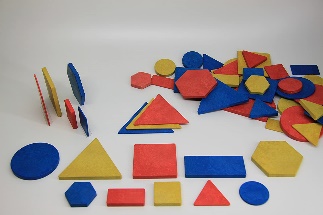 Solides et figures
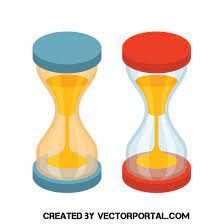 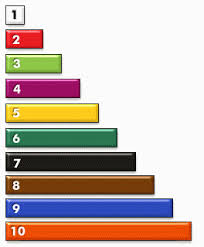 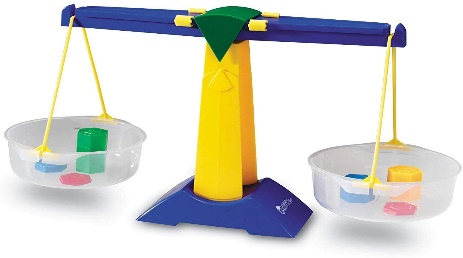 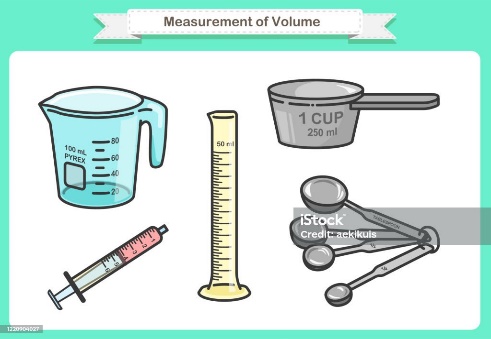 Grandeurs
En français : Plaisir de lire
Chaque jour un album jeunesse en fonction du thème de la semaine

Ateliers  lecture organisés par la bibliothèque de Woluwe - Saint- Lambert

Bibliothèque de classe

Sacs à lire: 
Régulièrement votre enfant rapportera un sac à lire le week-end. 
Il revient à l’école le lundi: complet et en bon état.
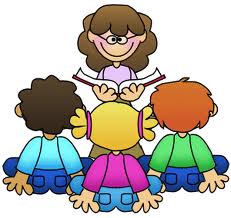 Méthode de lecture
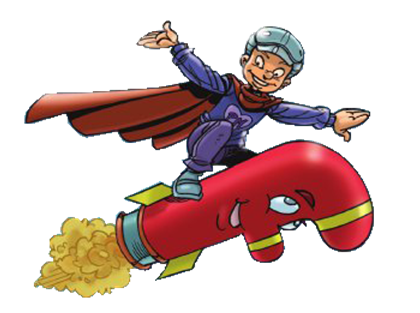 La méthode des alphas
un outil ludique et affectif
M2
Une méthode de lecture syllabique de transition : 
Selon Céline Alvarez et Stanislas Dehaene (inspirés des neurosciences)
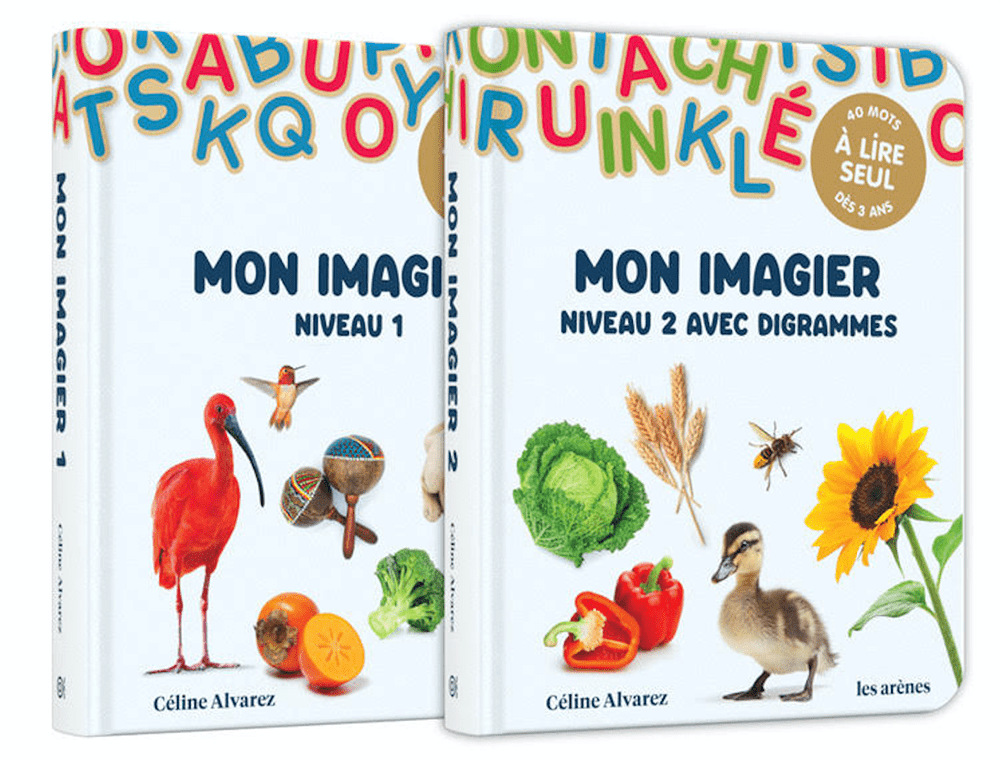 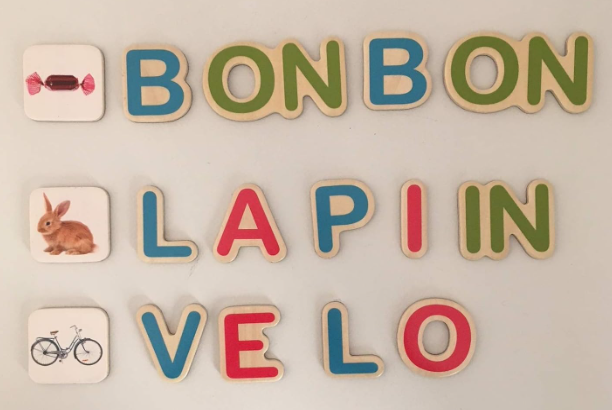 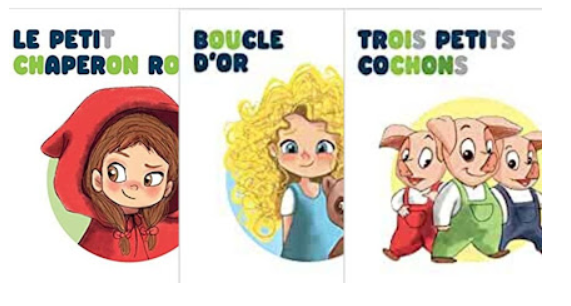 M3
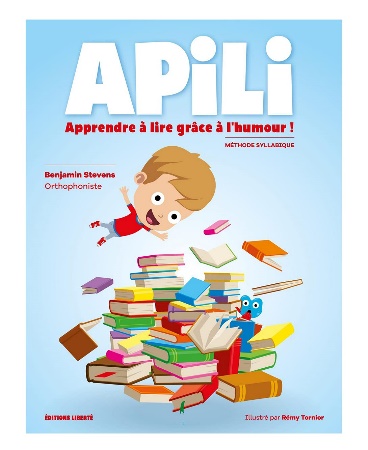 Une méthode de lecture syllabique basée sur l’humour 
et le plaisir d’apprendre
(inspirés des neurosciences)
P1
La musique

  Utilisation de nombreuses comptines et poésies pour enrichir le vocabulaire, l’articulation et le rythme de lecture
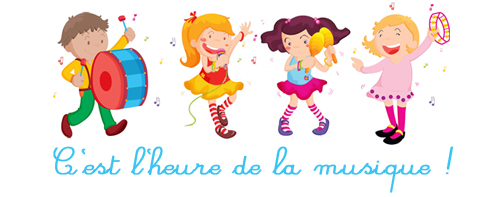 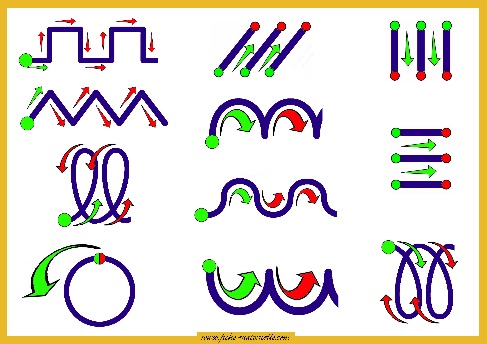 Graphisme et écriture
Le déliement du geste graphique et le maintien correct des outils sont une priorité.

Nous utilisons des lettres mobiles

Nous préparons l’enfant à l’écriture mais nous n’écrivons pas  encore.
Excepté le prénom en lettre capitale d’imprimerie.
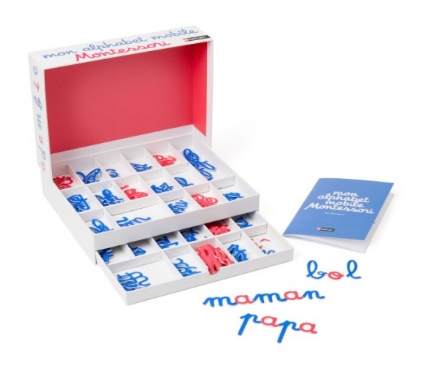 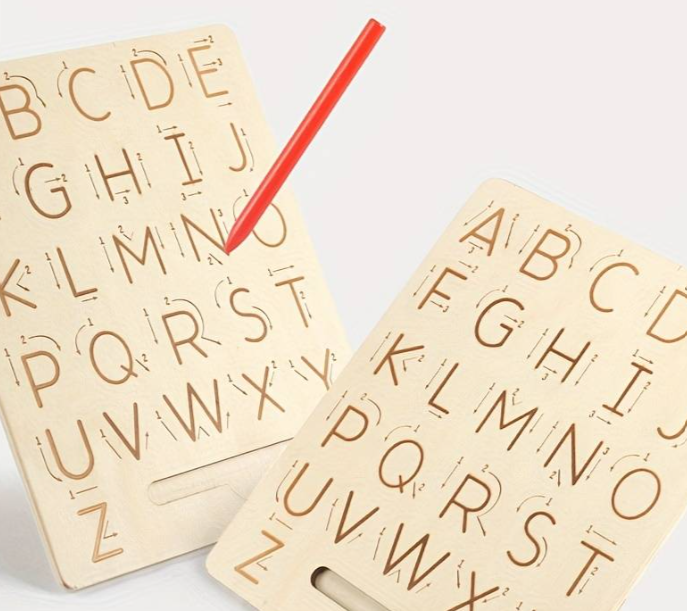 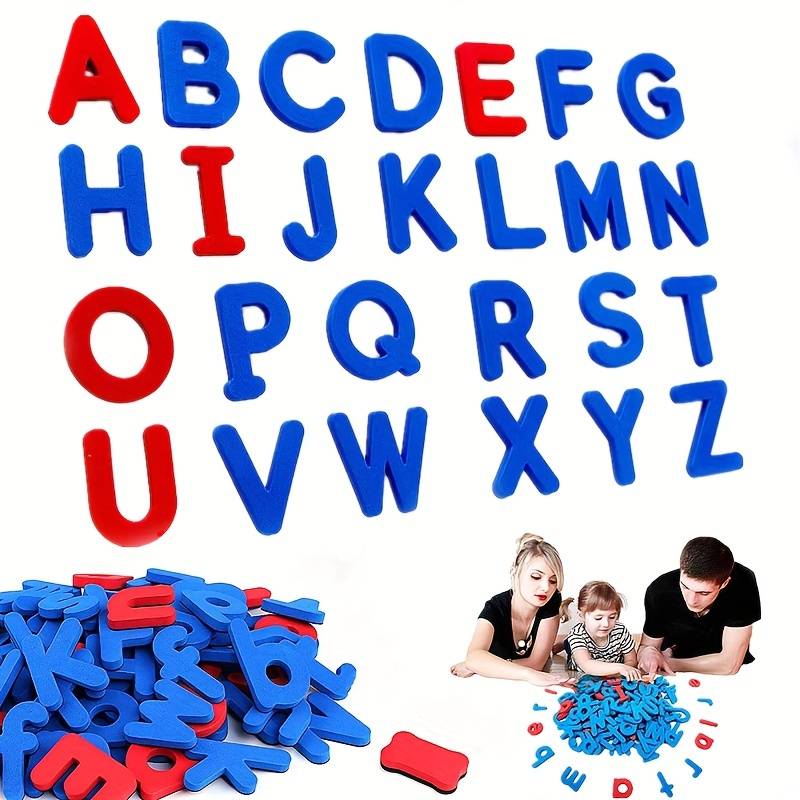 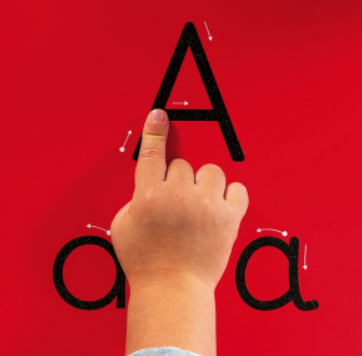 Les après-midis en cycle M3/P1
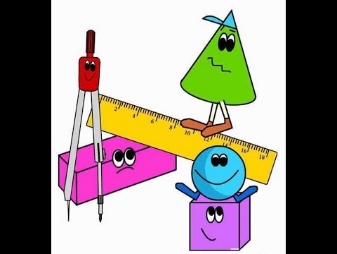 Deux groupes verticaux: les verts et les bleus
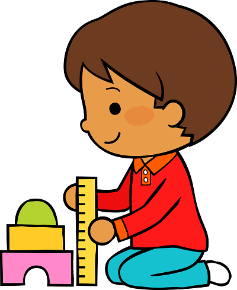 Le mardi:          Madame Isabelle:                   Solides et figures
                          Madame Murielle:                  Les grandeurs
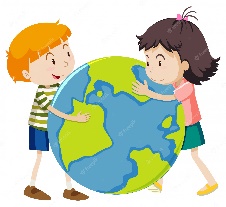 Le jeudi:          Madame Isabelle:                     Sciences
                         Madame Murielle:                   Sciences humaines et sociales
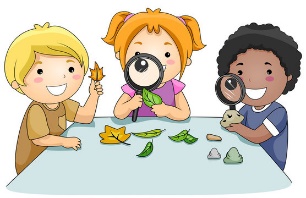 Le vendredi :          Madame Isabelle:              Musique et chant
                                Madame Murielle:             Art plastique
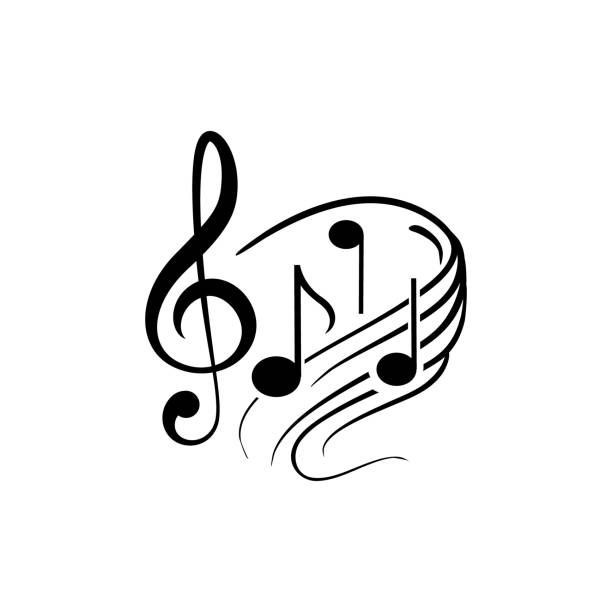 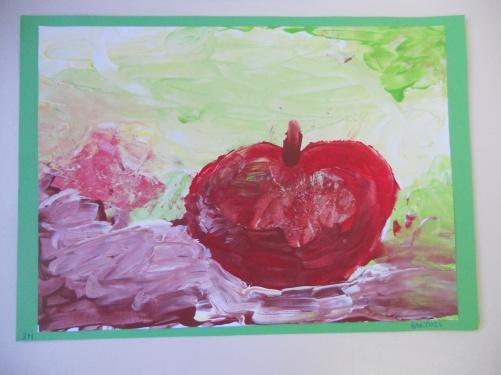 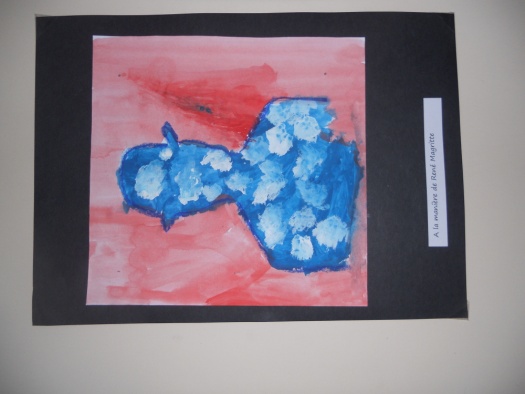 Eveil aux langues
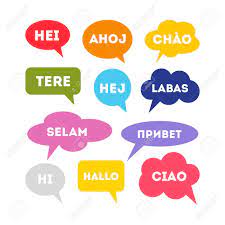 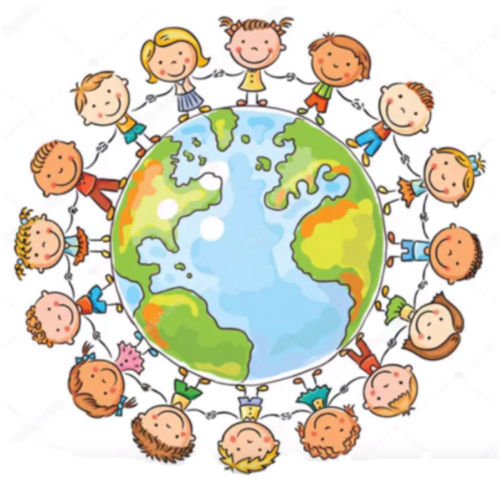 En concordance avec le nouveau programme


	Des comptines illustrant différentes langues
	Des histoires vidéo dans différentes langues
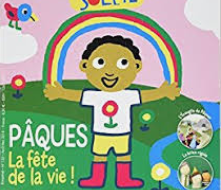 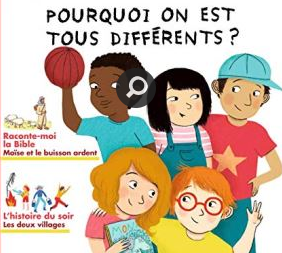 En religion
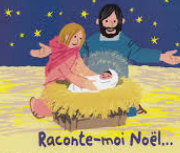 L’éveil à la citoyenneté dans le quotidien des enfants et lors d’activités dynamiques de groupe. 

Récits bibliques au-travers de livres adaptés aux enfants. 

Nous assistons à différentes petites célébrations avec les enfants des classes primaires au fil des moments forts de l’année .
La psychomotricitéAvec Monsieur Thomas
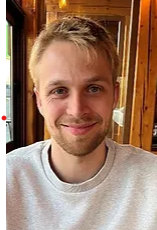 Le  lundi à 10h30
Apporter des sandales de gymnastique blanches dans un sac marqué
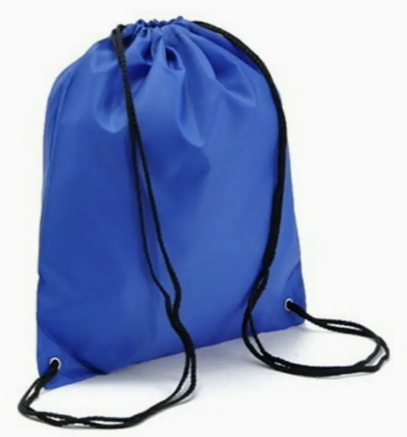 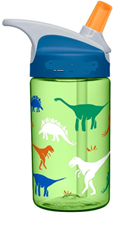 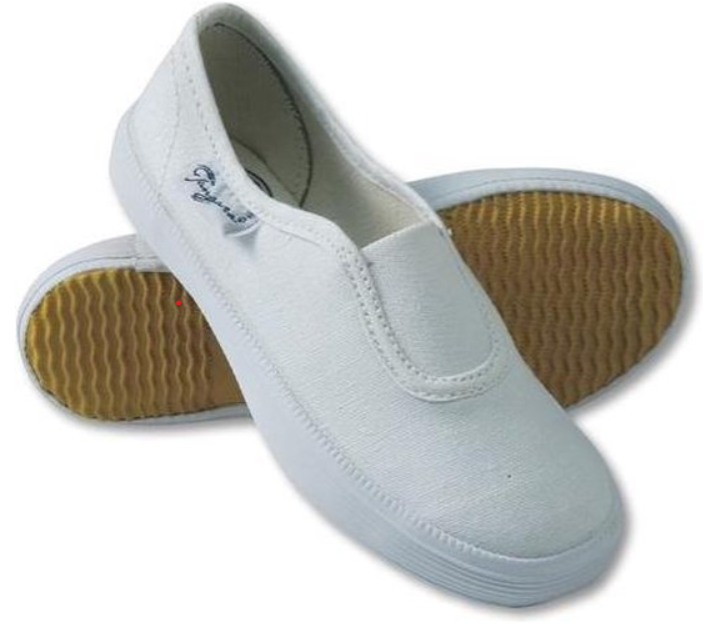 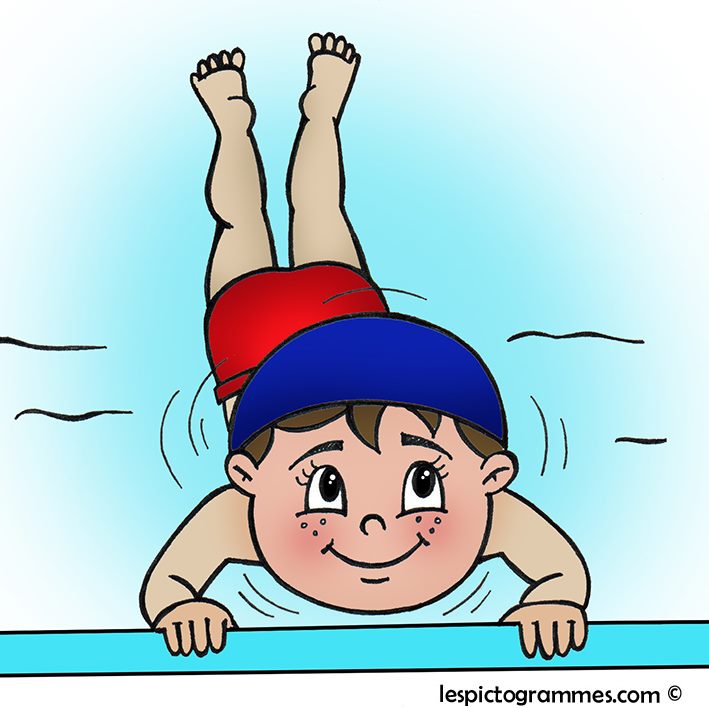 La piscine
Le vendredi matin
Au Poséidon
Apporter bonnet, essuis, maillot dans un sac à dos.
De bonnes chaussures de marches sans lacets. 
Des vêtements faciles à enfiler et marqués.
Evaluation des apprentissages
Les enfants sont évalués tout au long des activités.
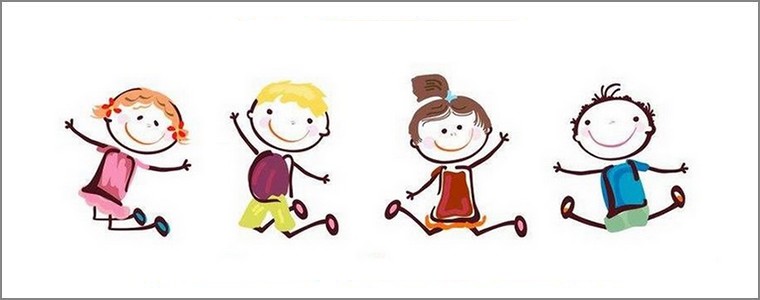 Evaluation comportementale
Chaque jour l’enfant  qui a respecté les règles de vie reçoit un aimant ( chenille)
En fin de semaine, suite au conseil de classe les enfants qui ont collectionné 5 aimants sont valorisés ou encouragés à progresser.

Trois réunions de parents individuelles sont organisées: en décembre, en avril et en juin
Cahier de communication
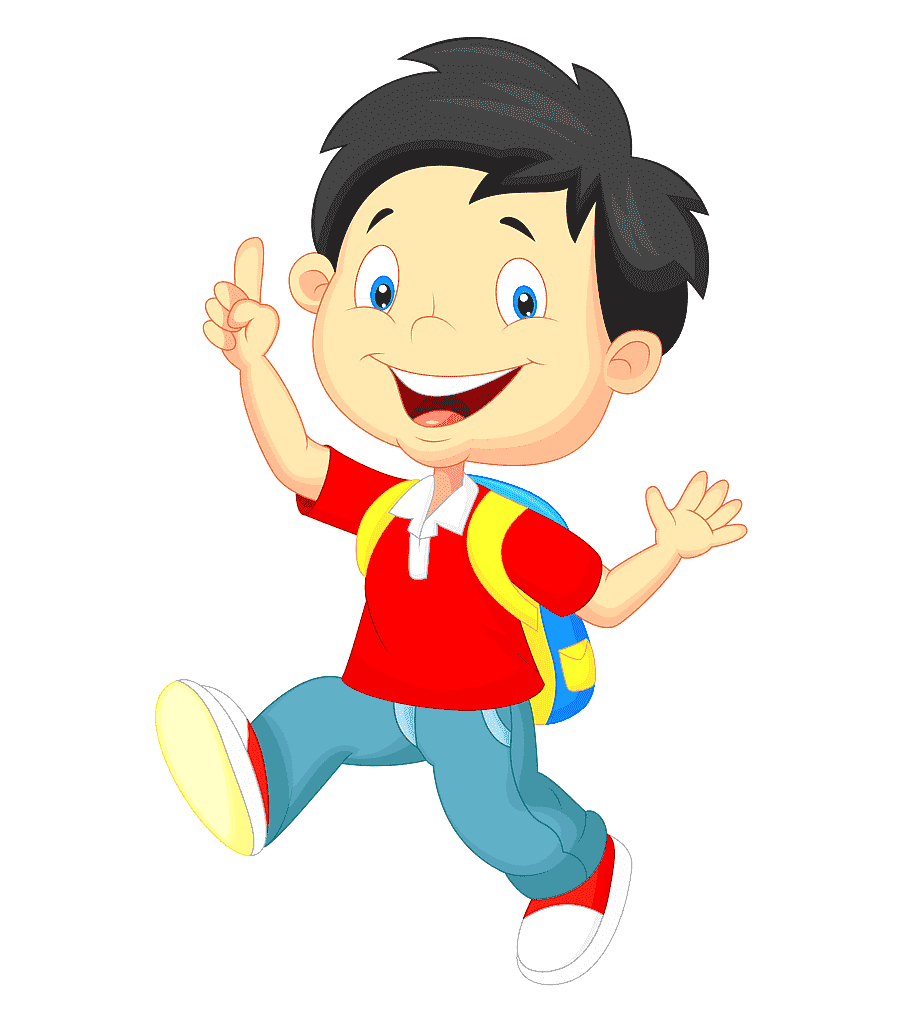 Contact entre la maison et l’école

 Elle doit être complétée, vidée et signée par les parents 

 Remise à l’élève dès le lendemain matin
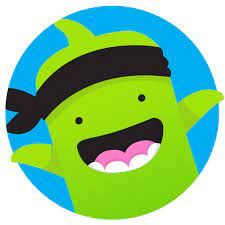 Class Dojo
Permet d’échanger  en direct avec l’enseignant

 Permet de recevoir des photos des enfants en pleine action 

Permet aux deux parents de recevoir les informations
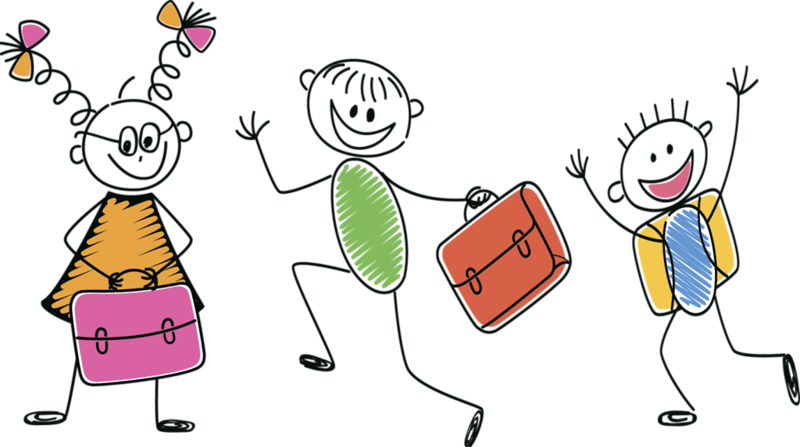 Pour des raisons de sécurité et de convivialité:
	Pas de petits jouets!


	On apporte son cartable
TOUS LES JOURS
Je vous remercie pour votre attention.
Je vous souhaite une excellente fin de soirée
Madame Murielle